Аналитический отчет подготовительной группы № 7за первое полугодие 2022-2023
Яковлева Виктория Васильевна
Характеристика группы
Списочный состав          группы:
     
17 детей 
4 девочки
13 мальчиков
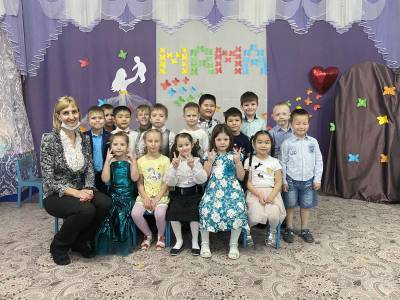 Воспитательно - образовательная работа в группе строится на основе создания предметно-развивающей среды, перспективного и календарного планирования в соответствии с годовыми задачами 
детского сада
Используемые программы
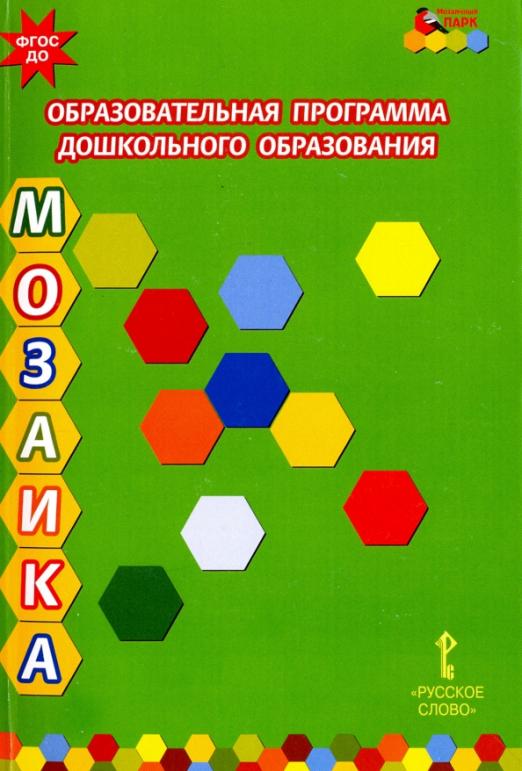 Обеспечение условий здорового образа жизни и безопасности ребенка;
Приобщение детей через соответствующие их индивидуально-возрастным особенностям виды деятельности к социо культурным нормам, традициям семьи, общества государства;
Развитие интереса и мотивации детей к познанию мира и творчеству;
Реализация вариативных образовательных программ;
Соблюдение прав ребенка, родителей и других участников образовательного процесса
Предметно-развивающая среда
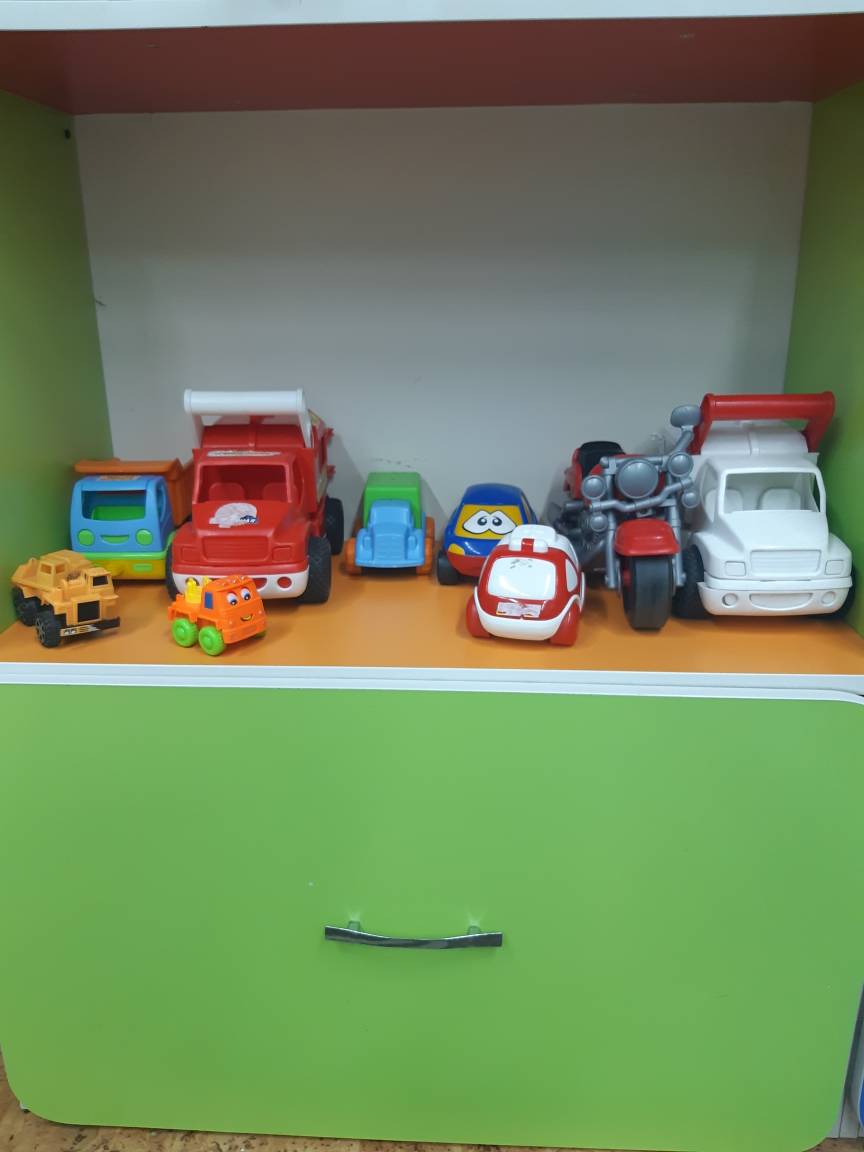 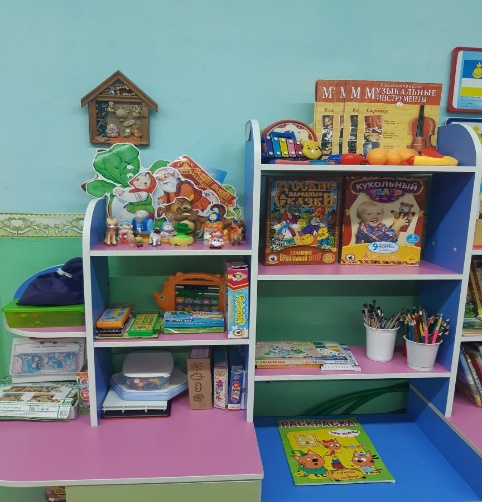 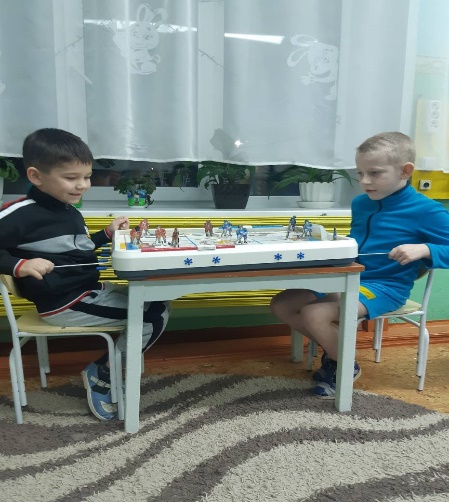 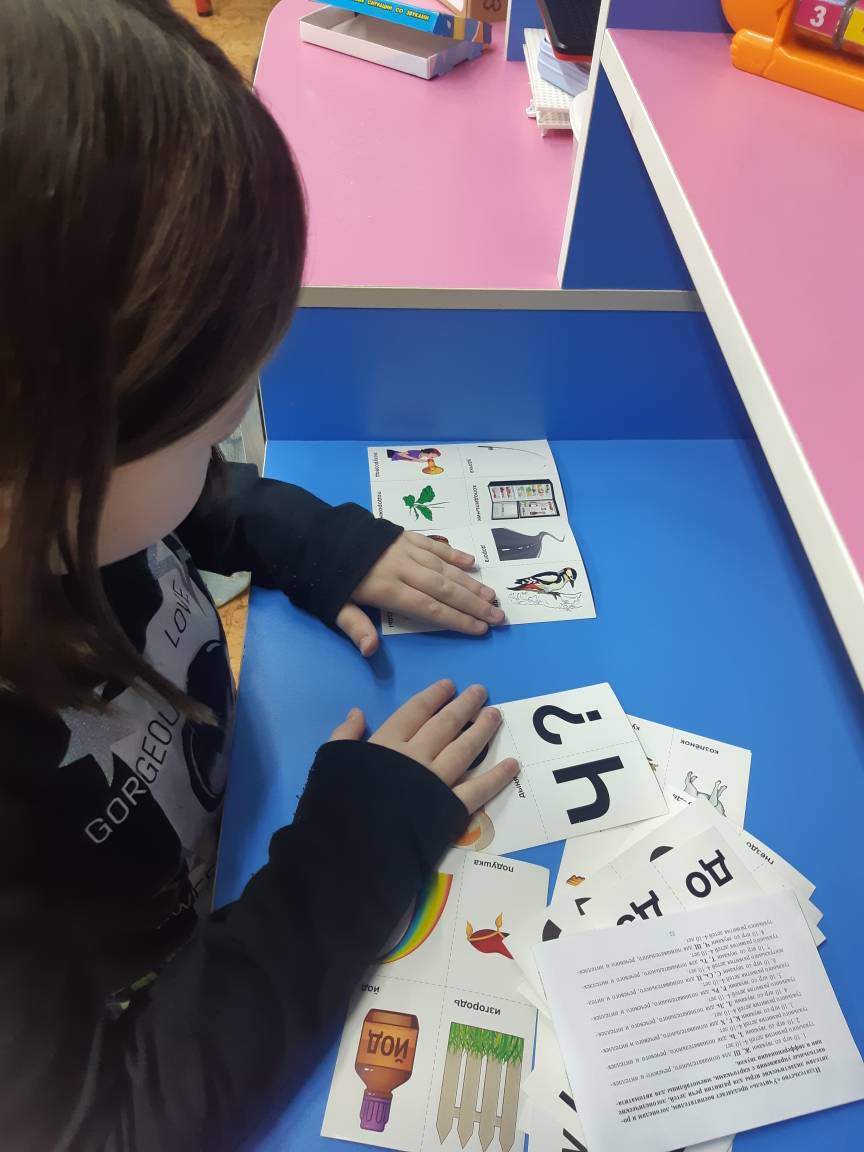 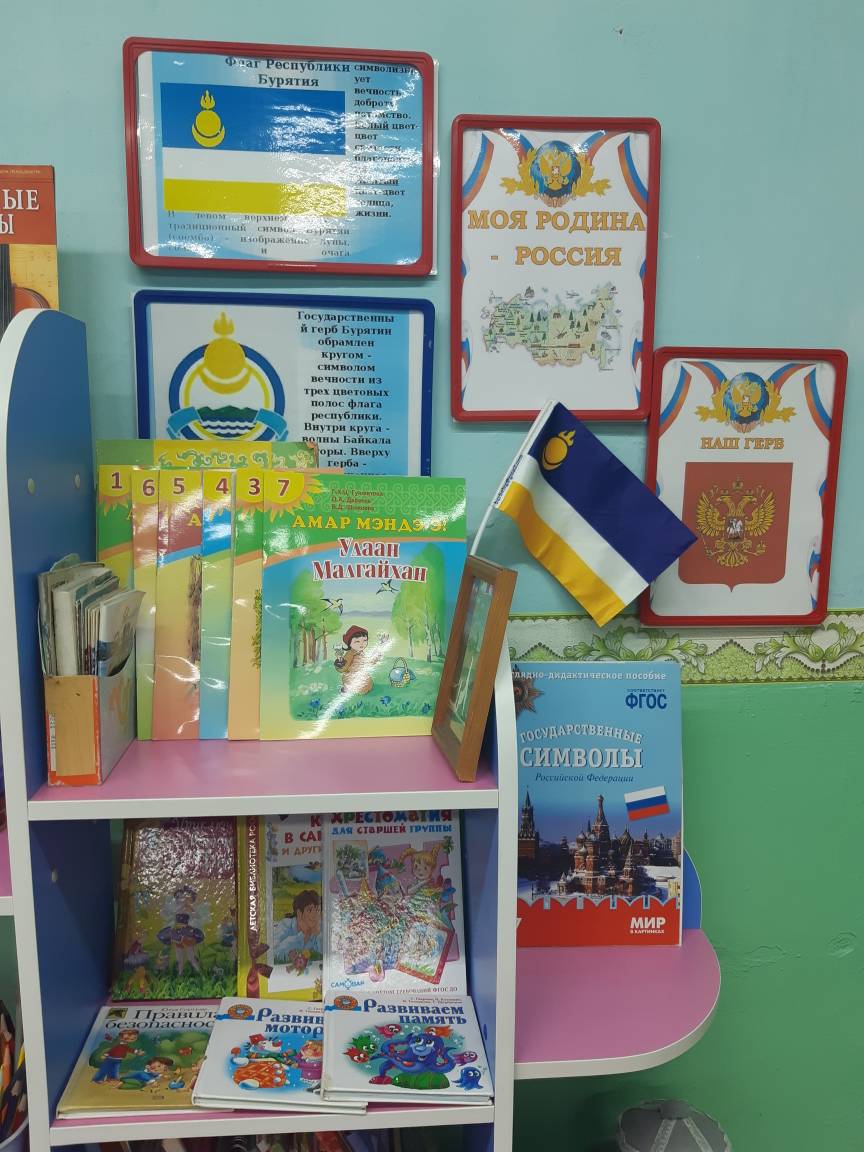 Физическое развитие
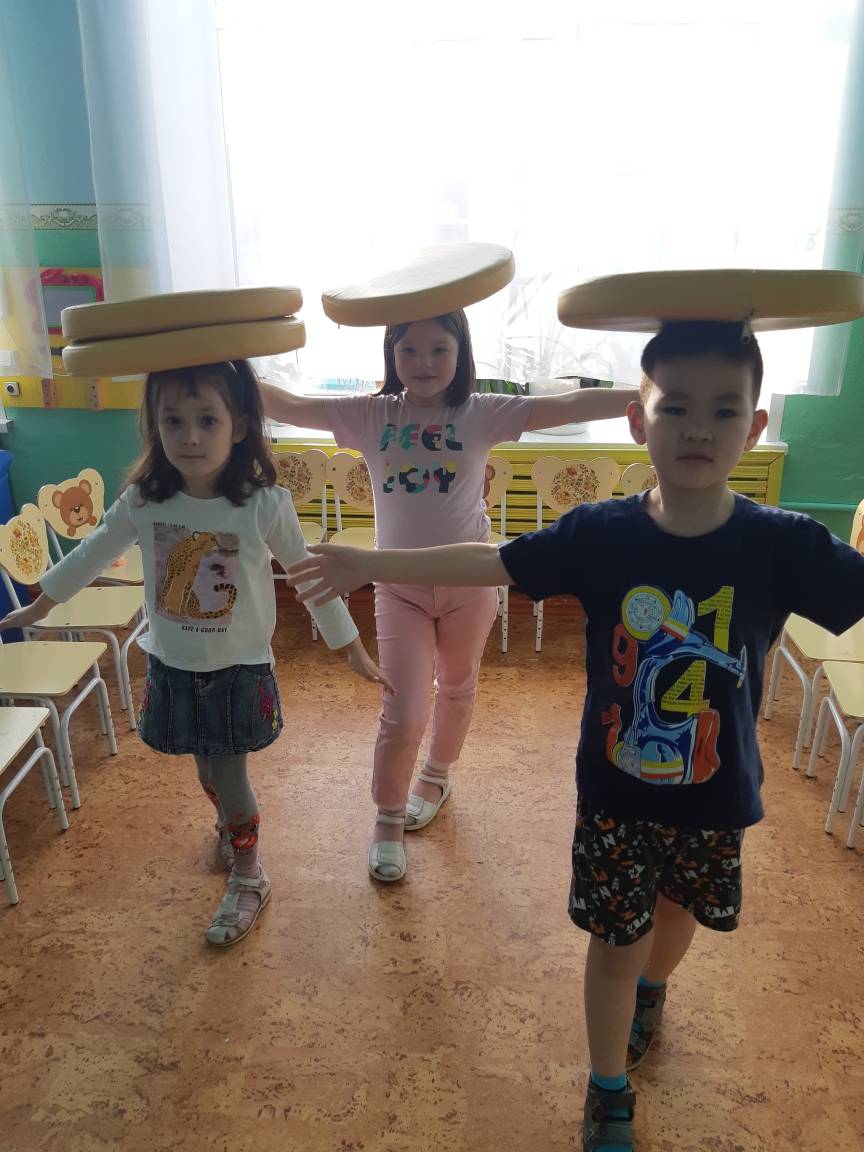 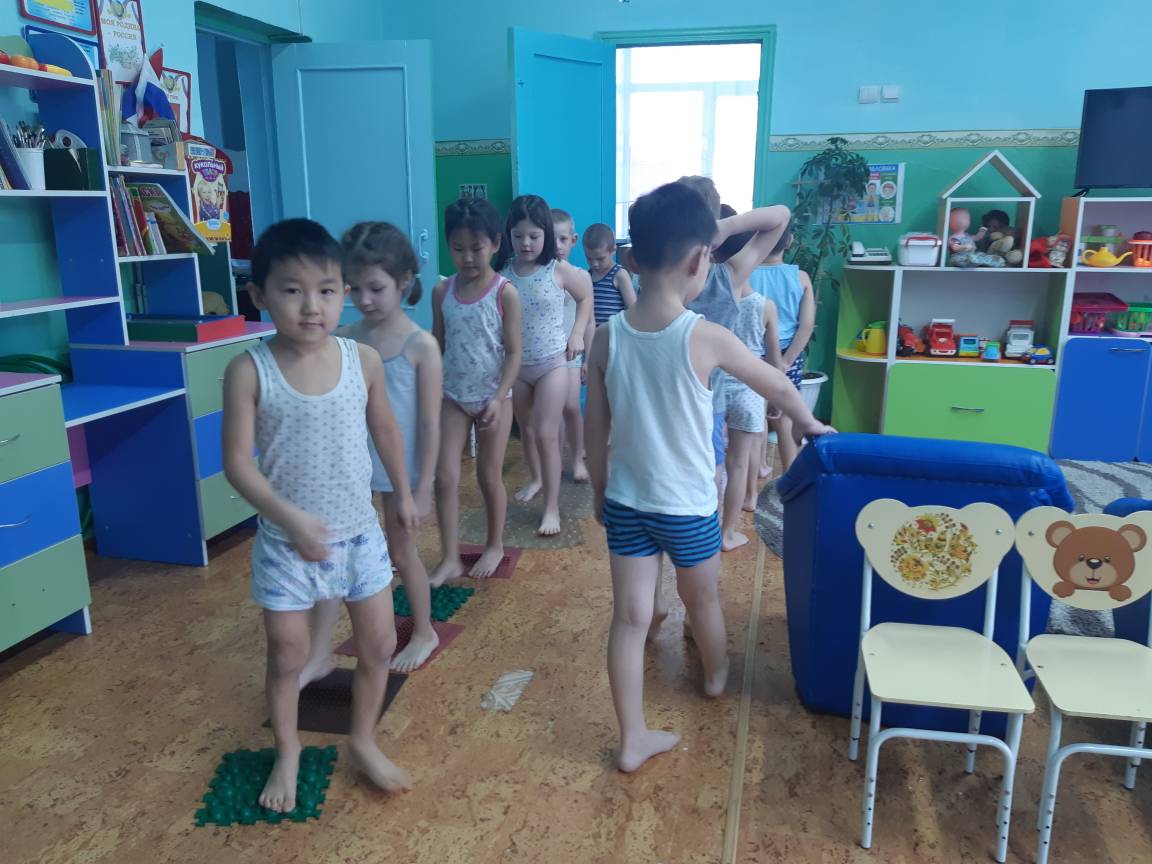 Физическая культура
выполняют правильно все виды основных движений; могут прыгать на мягкое покрытие с высоты 40 см, мягко приземляться, прыгать в длину с места на расстояние не менее 100 см. прыгать через скакалку. Могут  метать предметы правой и левой рукой на расстояние 5 м, метать предметы в движущуюся цель. Умеют перестраиваться в колонны по 3, в две шеренги после расчета, соблюдать интервалы во время передвижения. Выполняют физические упражнения из разных исходных положений. Следят за правильной осанкой. Участвуют в играх с элементами спорта. Имеют представления о ЗОЖ (о некоторых особенностях строения и функционирования организма человека, о важности соблюдения режима дня, о рациональном питании, о значении двигательной активности, о полезных и вредных привычках и др.)
Навыки самообслуживания
Дети совершенствуют умение быстро одеваться и раздеваться, аккуратно развешивать вещи в шкафу и складывать на стуле, помогать товарищам застегнуть пуговку, расправить воротник
Закреплять и совершенствовать полученные навыки, воспитывать привычку следить за чистотой тела.
Питание
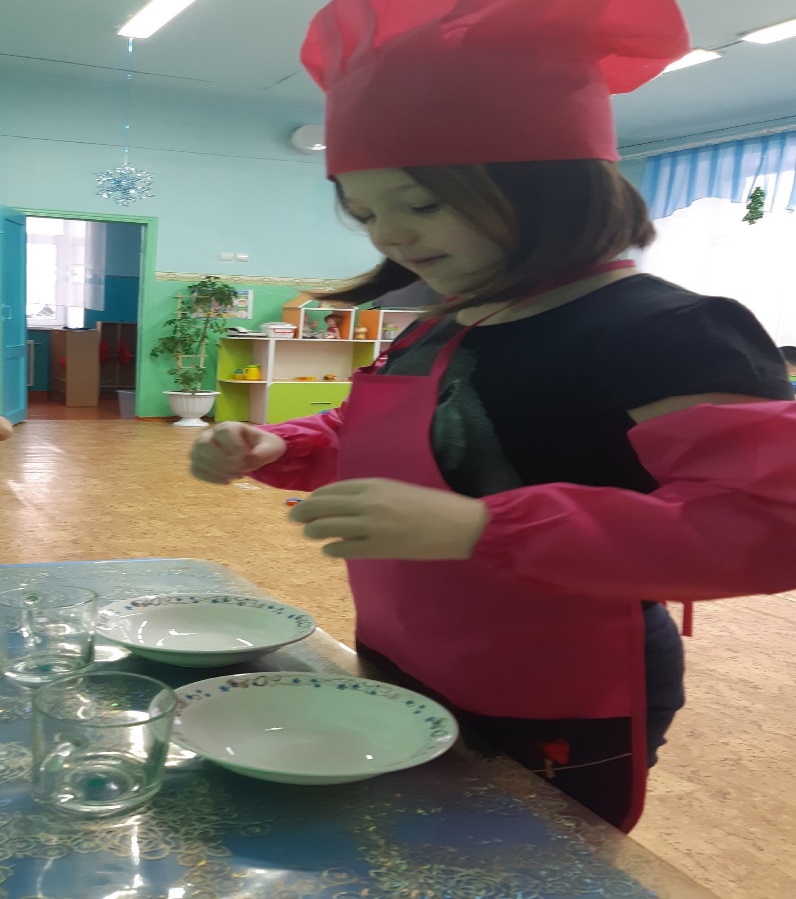 Дети умеют правильно пользоваться столовыми приборами во время еды, держать приборы над тарелкой, по окончании еды класть их на край тарелки, а не на стол.
РЕЧЕВОЕ РАЗВИТИЕ
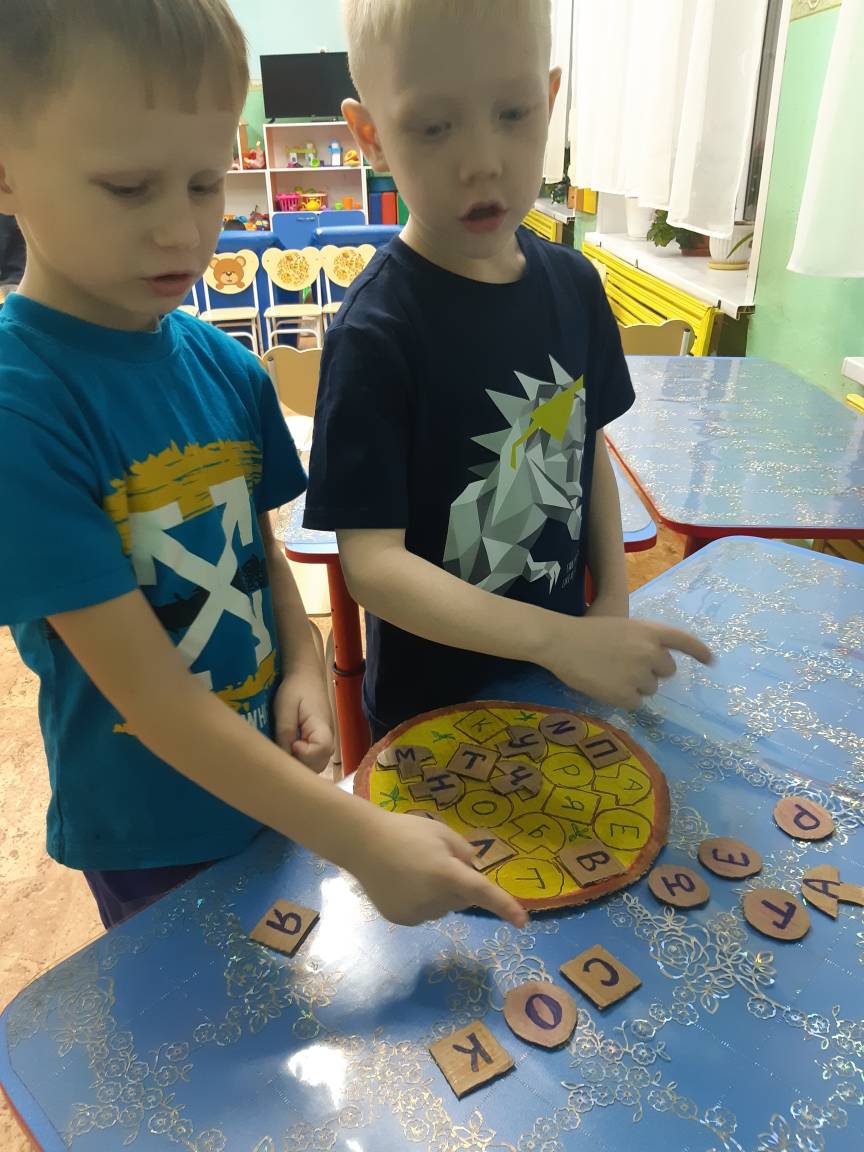 Развитие речи 
-Посредством речи ребята проявляют инициативу в общении с педагогами, персоналом учреждения, родителями других детей, поддерживают тему разговора, возникающего по инициативе взрослого, отвечают на вопросы и отзываются на просьбы, беседуют на различные темы (бытовые, общественные, познавательные, личностные и др.).
-Употребляют в речи синонимы, антонимы, сложные предложения разных видов.
-Пересказывают и разыгрывают с помощью драматизации небольшие литературные произведения, составляют по плану и образцу рассказы о предмете, по сюжетной картине, набору картин с фабульным развитием действия.
-Различают понятия «звук», «слог», «слово», «предложение».
- Называют в последовательности слова в предложении, звуки и слоги в словах.
- Находят в предложении слова с заданным звуком, определяет место звука в слове.
- С интересом рассматривают иллюстрированные издания, называют 2-3 художников-иллюстраторов.
Ребята любят  пересказывать отрывки из произведений.
ПОЗНАВАТЕЛЬНОЕ РАЗВИТИЕ
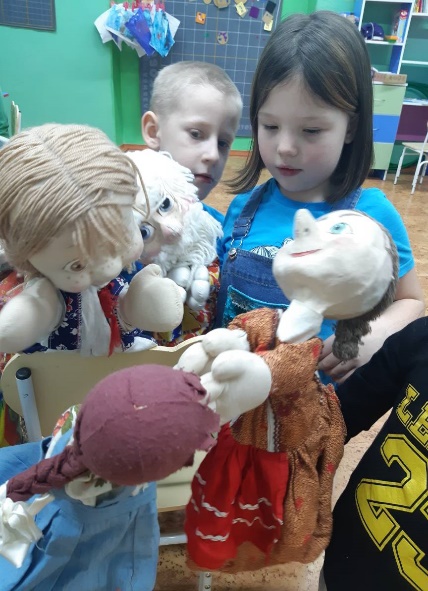 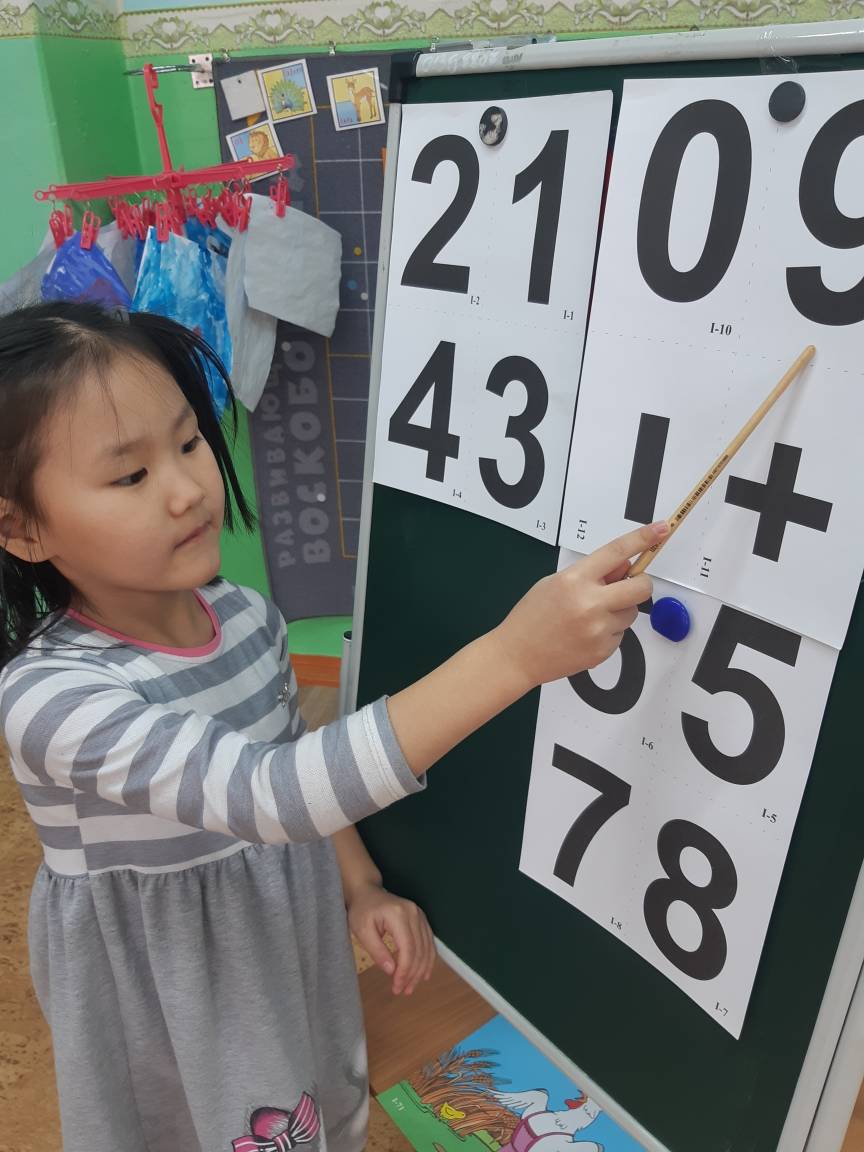 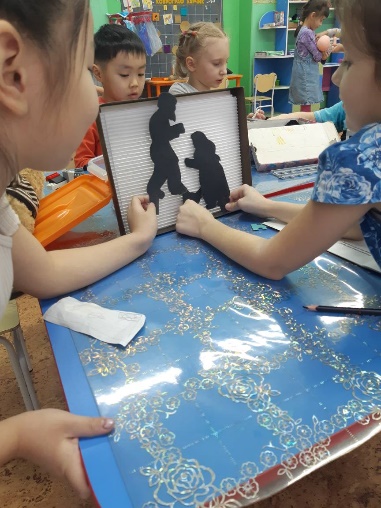 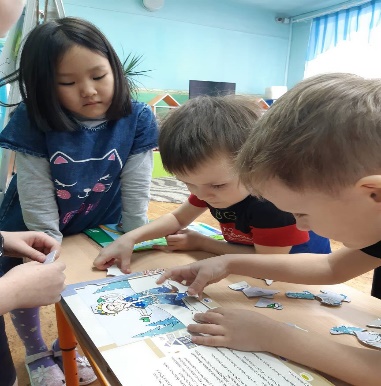 Математика
Читать и записывать числа до 10;
- присчитывать и отсчитывать по единице
в пределах 10; 
- решать простые арифметические задачи с помощью
   сложения и вычитания; 
- распознавать геометрические фигуры;
- пользоваться знаками и обозначениями; +, -, =, >, <, 0, 1,    2, 3, 4, 5, 6, 7, 8,9,10.
 - ориентироваться в окружающем пространстве и на плоскости.
-  выбирать и группировать предметы в соответствии с познавательной задачей;
- высказывать разнообразные впечатления о предметах окружающего мира.
Формирование целостной картины мира
Дети знают своё имя и фамилию, имена родителей, адрес проживания, имена и фамилии родителей, их профессии; знают столицу России, могут назвать некоторые достопримечательности родного города. Знают о значении солнца, воздуха, воды для человека.   Ориентируются в пространстве (на себе, на другом человеке, от предмета, на плоскости). Называют виды транспорта, инструменты, бытовую технику. Могут определить материал (бумага, дерево, металл, пластмасса).
ХУДОЖЕСТВЕННО-ЭСТЕТИЧЕСКОЕ РАЗВИТИЕ
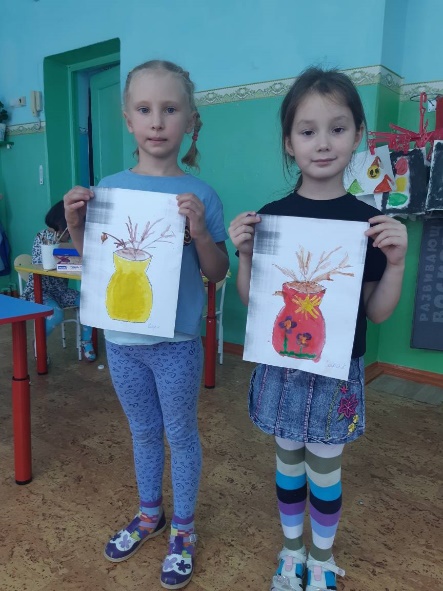 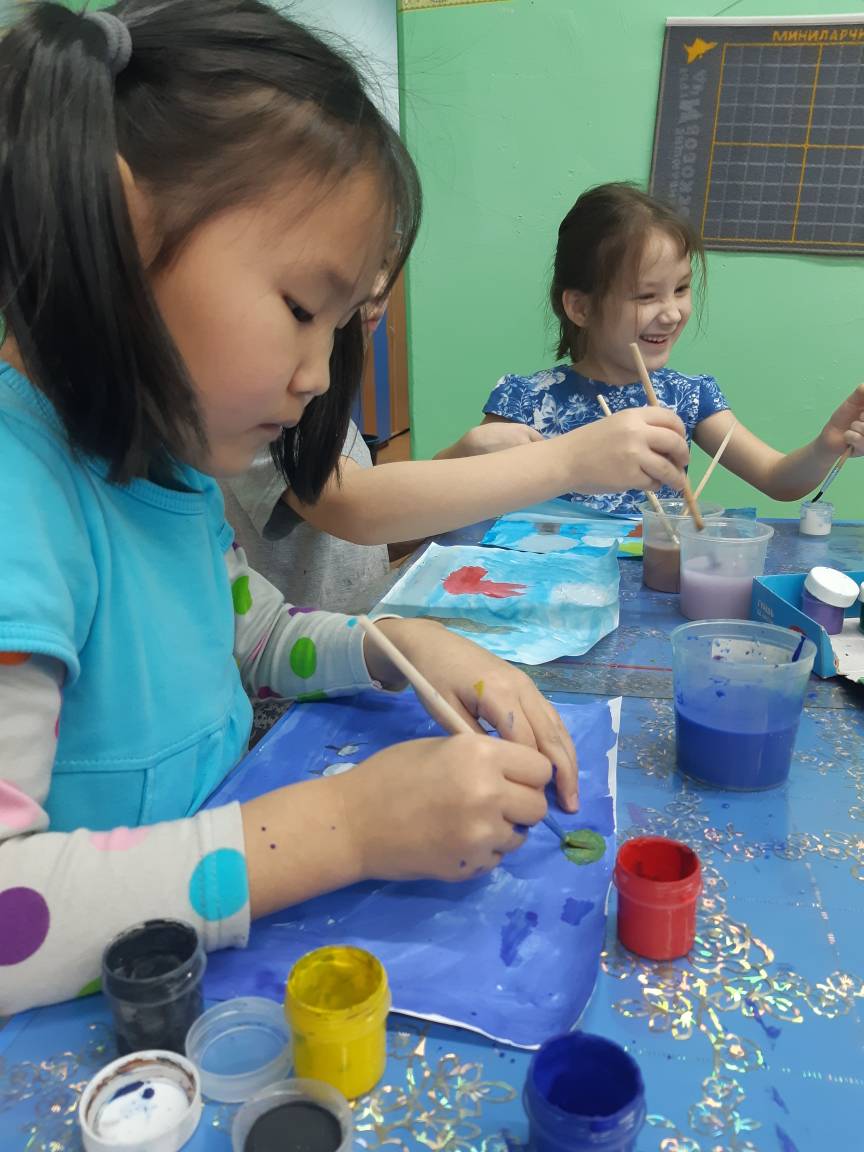 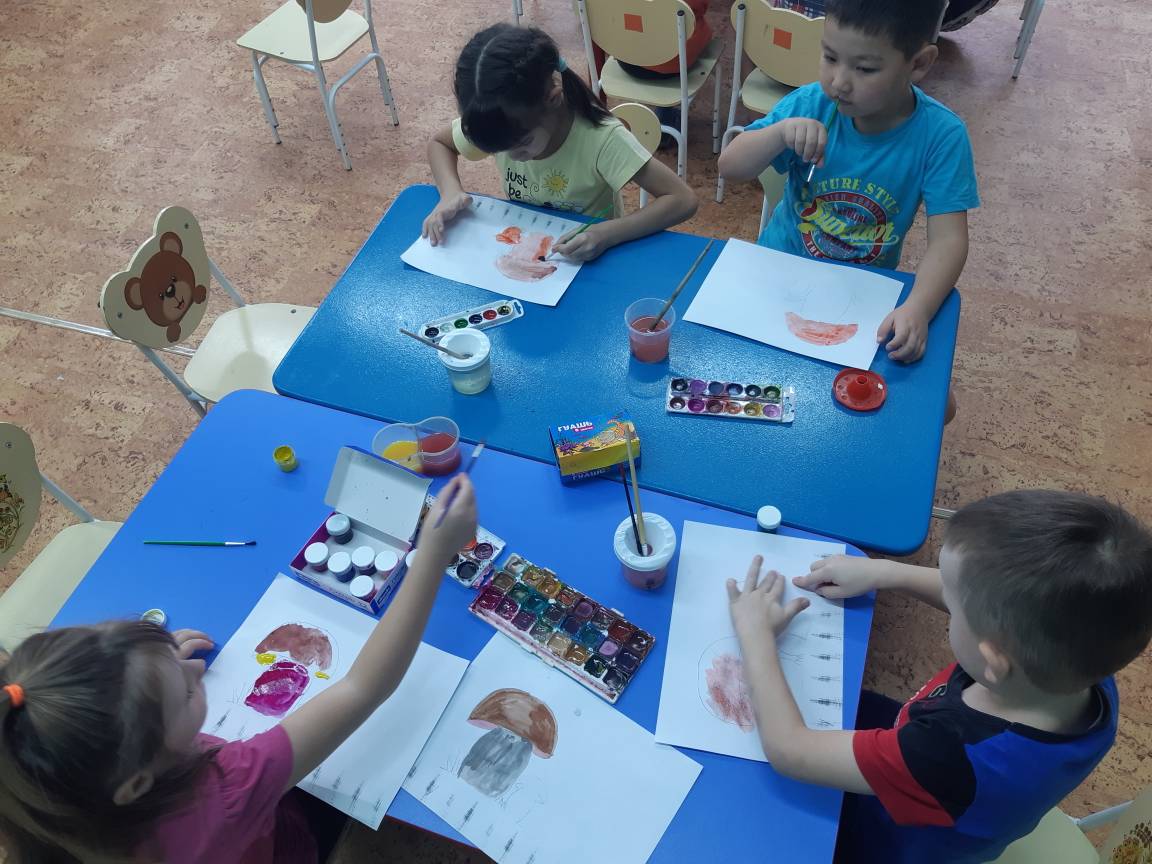 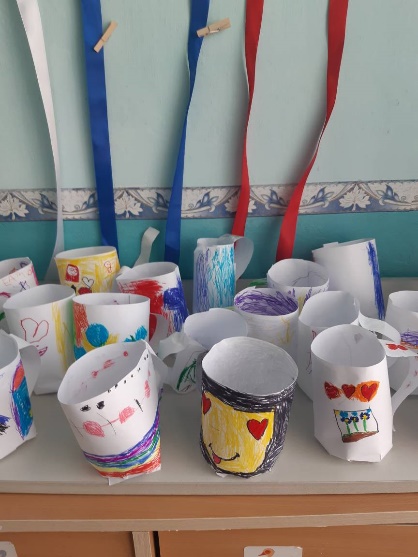 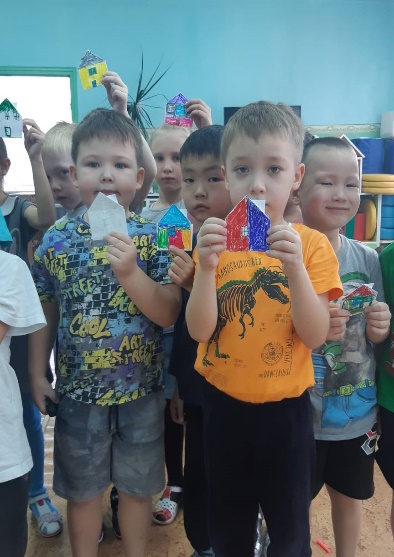 Рисование
Ребята правильно пользуются кистью,  создают изображения предметов из готовых фигур. Украшать заготовки из бумаги разной формы.  Закрашивать  кистью, карандашом, проводя линии и штрихи только в одном направлении, не выходя за пределы контура. Проводят  широкие линии всей кистью, а узкие линии и  точки – концом ворса кисти. Создают индивидуальные и коллективные рисунки, сюжетные и декоративные композиции, используя разные материалы и способы создания.
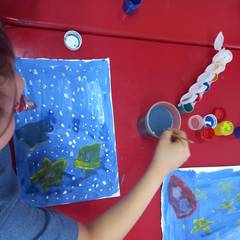 Лепка
Воспитанники прищипывают  с легким оттягиванием всех краев сплюснутого шара, мелких деталей, вытягивать  отдельные  части из целого куска. Сглаживать  пальцами поверхность вылепленного предмета, фигурки. Умеют пользоваться стекой. Умеют создавать объемные и рельефные изображения. Лепят конструктивным и смешанным способами, создают многофигурные композиции, сглаживать поверхность предмета.
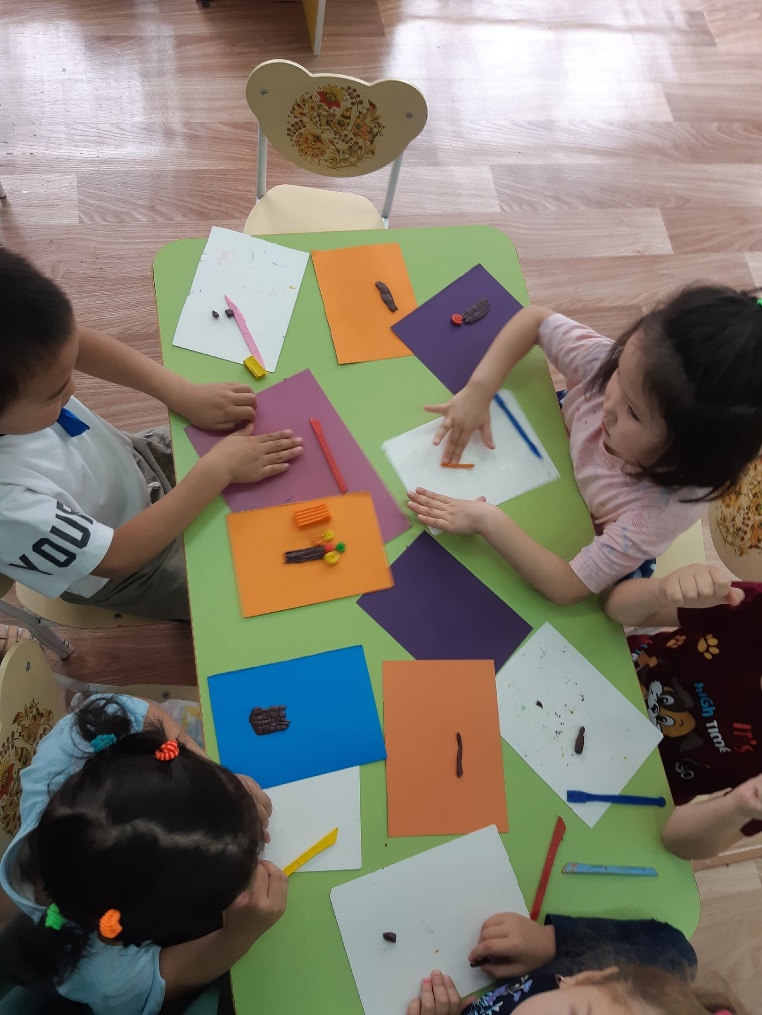 АппликацияДети научились:
Правильно  резать ножницами, использовать разные приемы вырезания. Умеют резать бумагу на короткие и длинные полоски, вырезать круги. Использовать разнообразные материалы: бумагу разного качества и свойств, природный материал и вещества (засушенные цветы, листья, пух, семена, манную крупу, пшено.), бросовый материал ( фантики от конфет). Знакомы с техникой обрывной аппликации, умеют создавать коллажи.
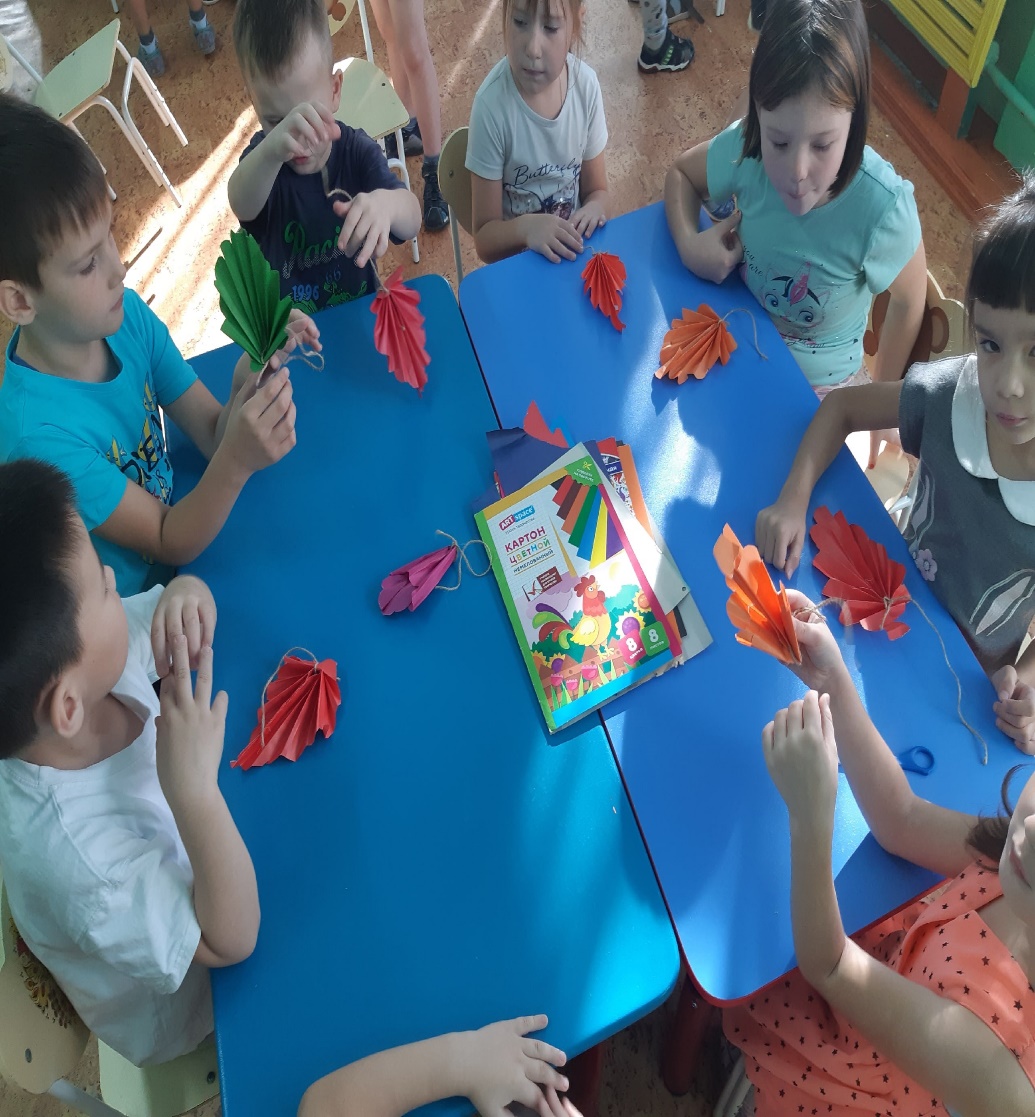 Дети умеют организовывать сюжетно-ролевые игры, распределять роли, договариваться о последовательности совместных действий, развивать умение детей коллективно возводить постройки, необходимые для игры, планировать предстоящую работу, сообща выполнять задуманное. 
Воспитанники имеют представления о семье, знания о том, где работают родители, как важен для общества их труд, знают название своей Родины, «малой Родины», ее достопримечательностях.
Диагностика
В течении полугодия мы  с ребятами  принимали участие в различных  конкурсах,  выставках, праздниках.
Праздники
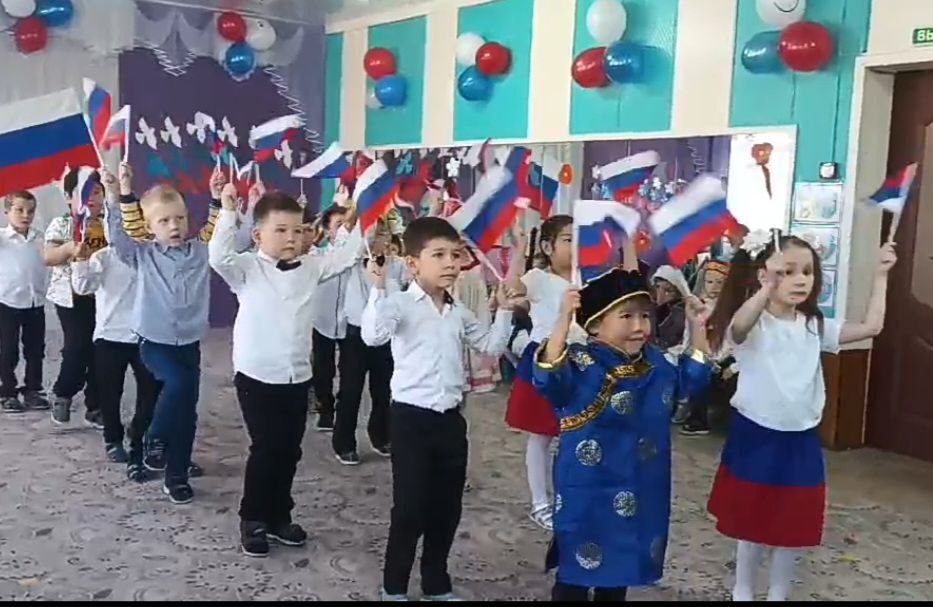 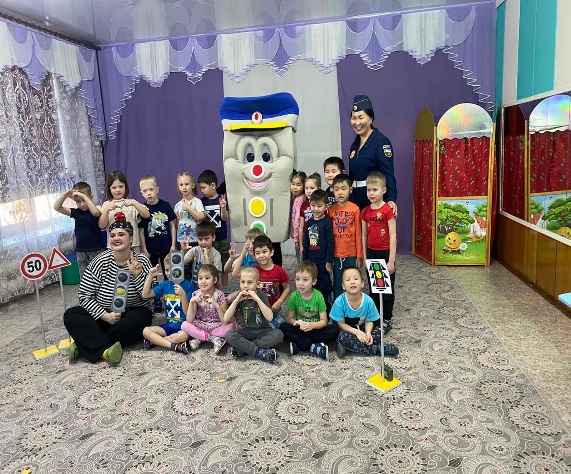 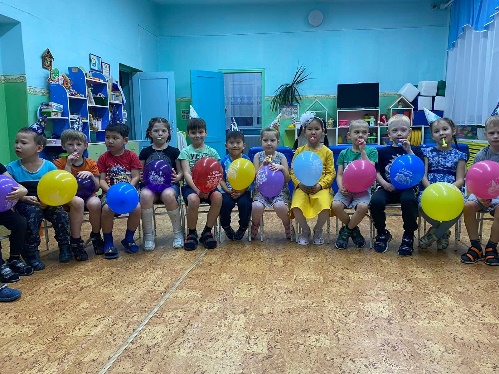 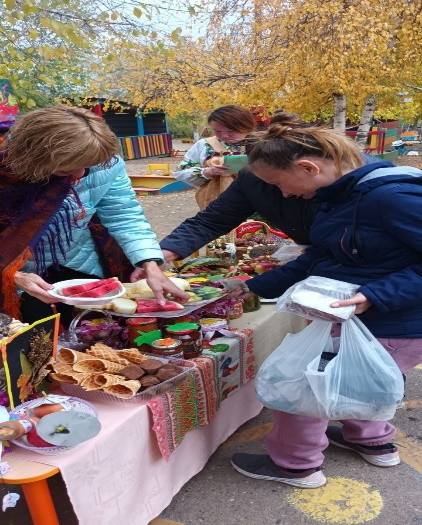 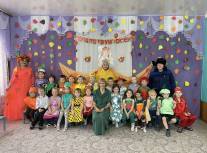 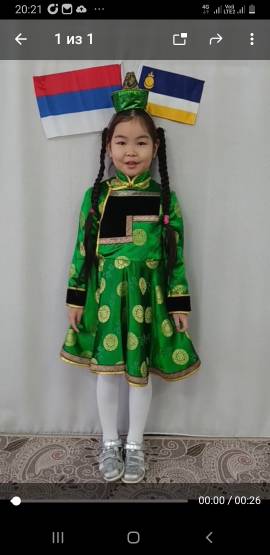 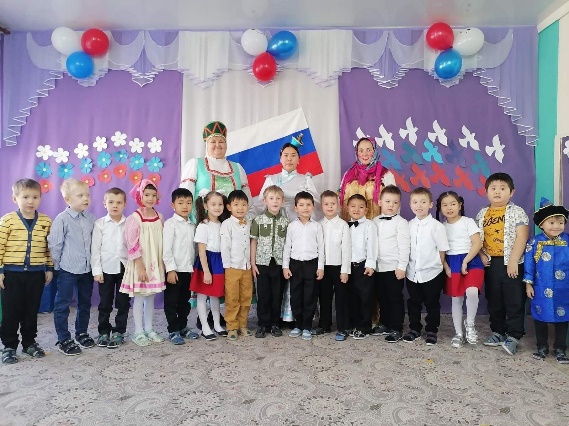 Принимали активное участие в выставках
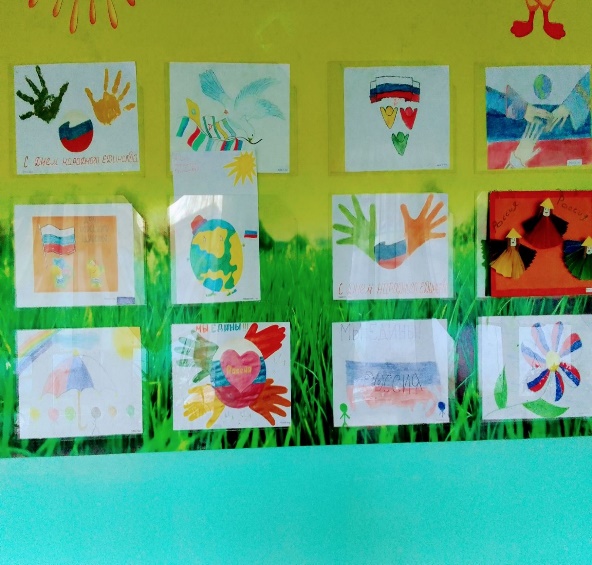 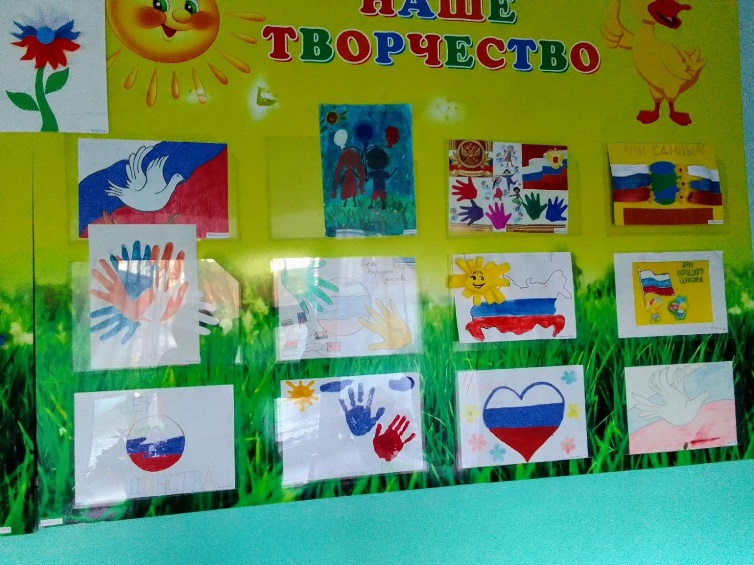 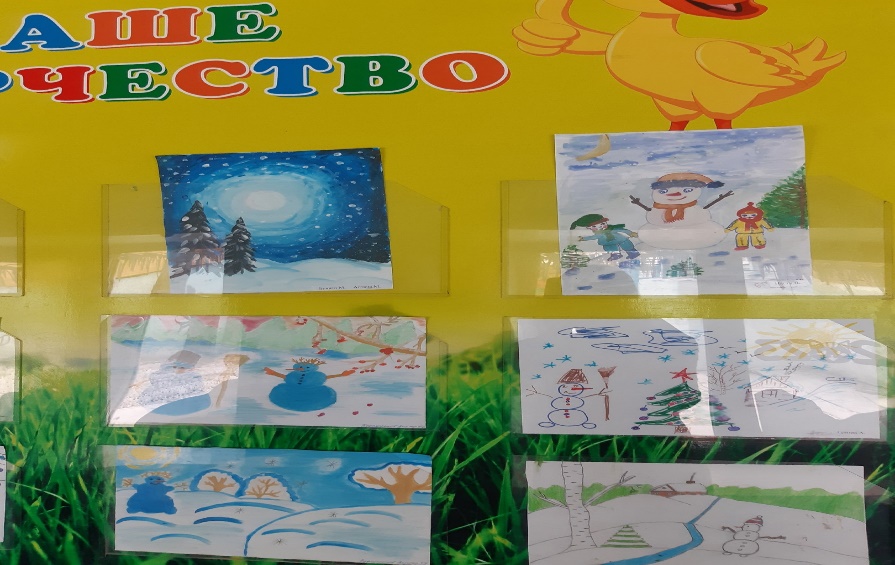 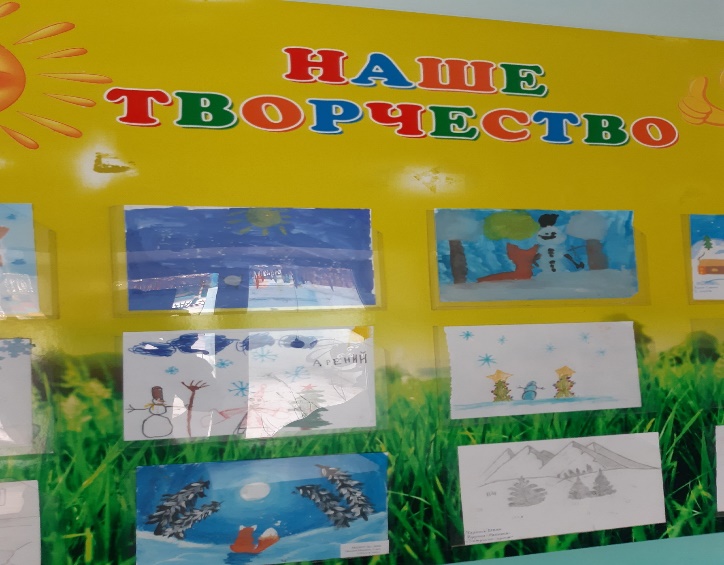 Закаливание
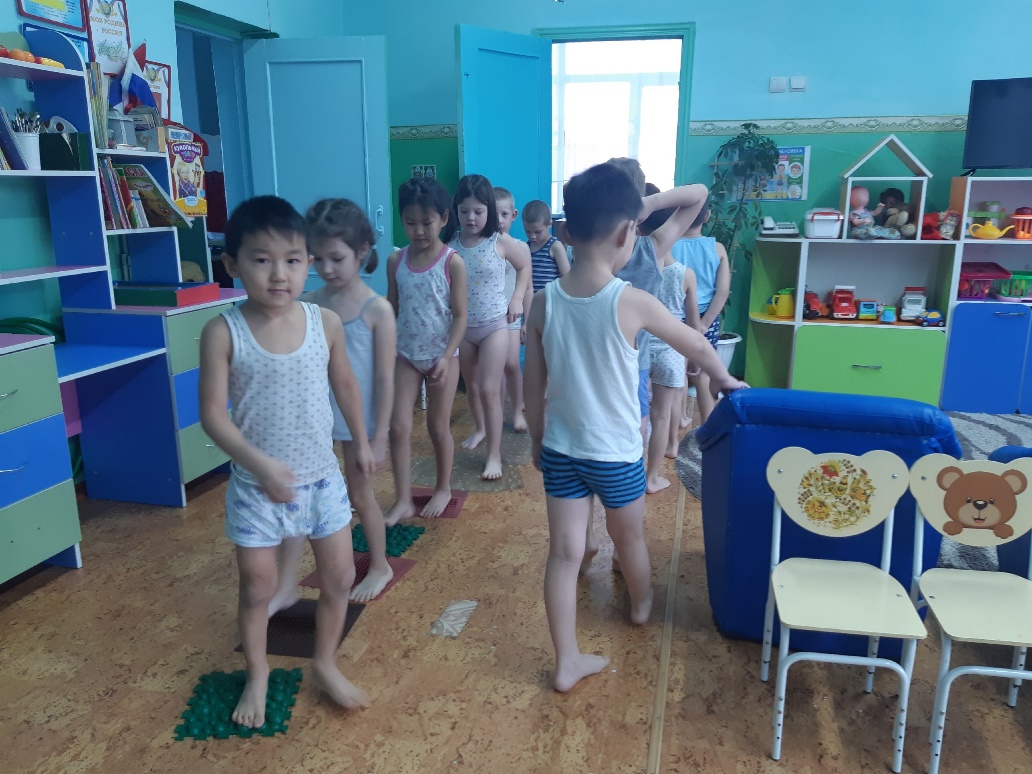 Родительские собранияТема: «Совместная подготовка к учебному 2022-2023году»1. Доклад «Возрастные особенности детей 6-7 лет».2. Выбор родительского комитета.3. Разное.
Консультации
«Значение режима в воспитании старшего дошкольника»;
-Особенности общения с детьми в семье»;
-Азбука дорожного движения»;
Как внешний вид влияет на поведение ребенка»;
«Растим детей здоровыми»;
-Игры с детьми на свежем воздухе»;
«Готовим руку дошкольника к письму».
- «Занимательная математика дома»
Еженедельно с детьми проводится кружковая работа «Карусель сказок»
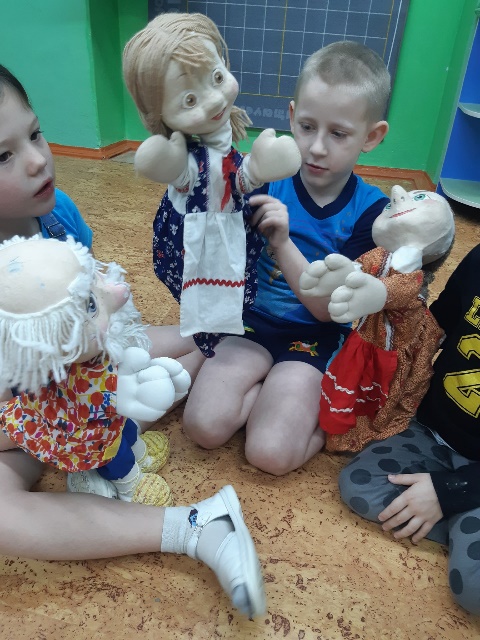 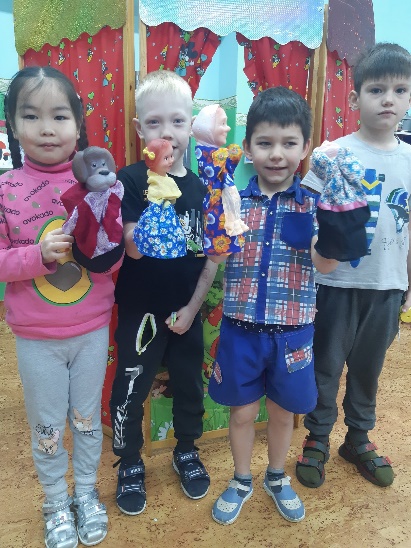 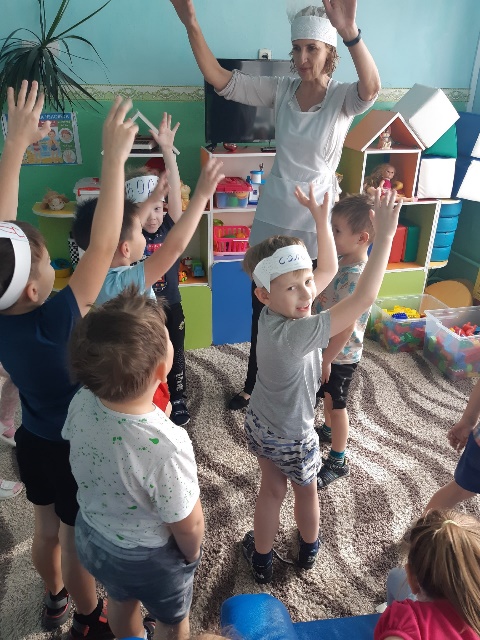 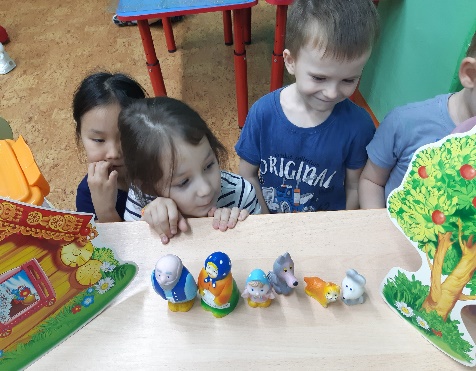 Участие в курсе вебинаров
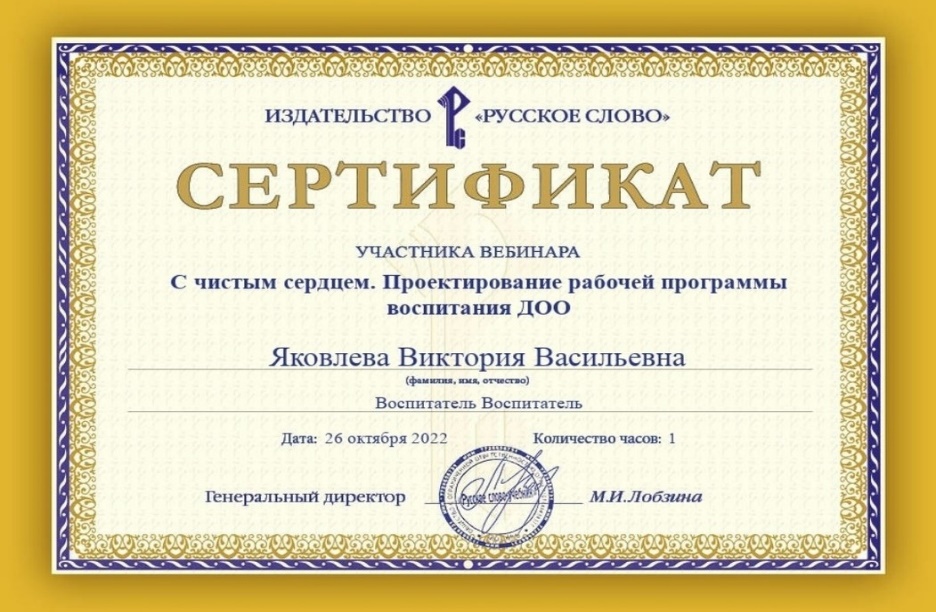 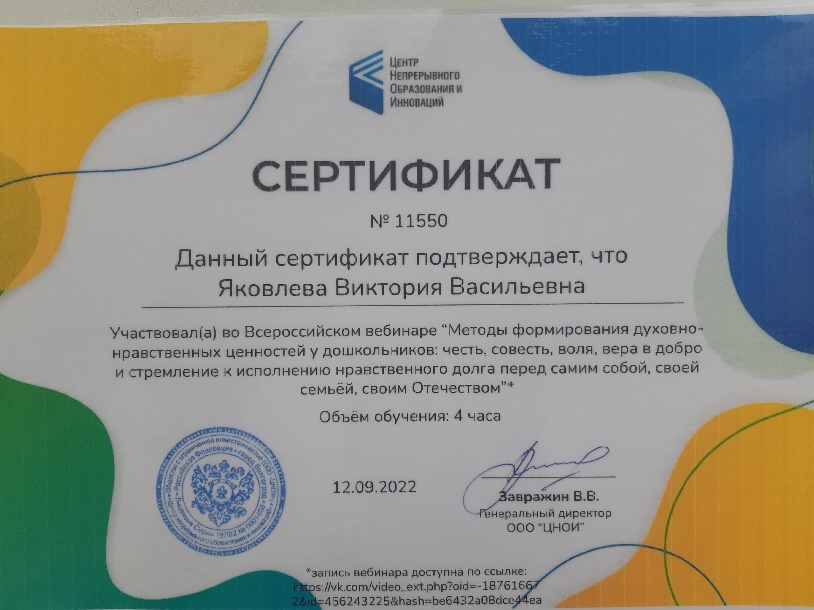 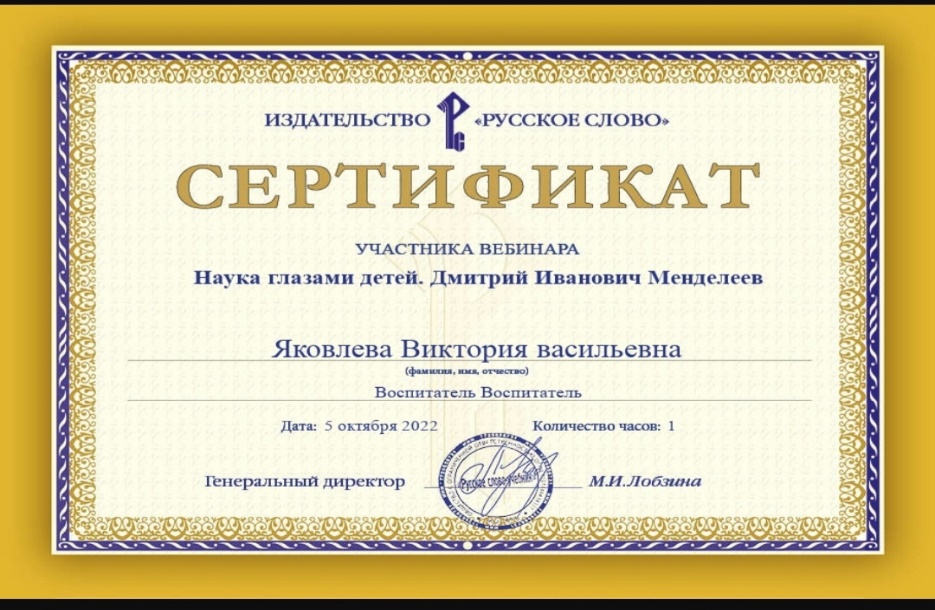 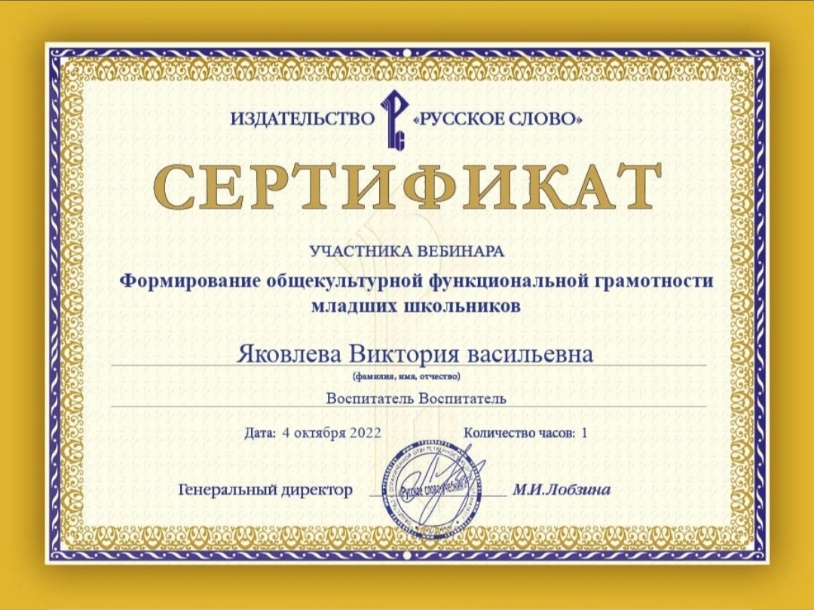 Спасибо за внимание!